Non-local Means (NLM) Filter for Trim Statics
Yunsong Huang, Xin Wang, 
Gerard T. Schuster 
KAUST
Outline
Motivations
NLM filter
  NLM filtering of images
  NLM+trim statics of migration images
Results (GOM data)
Conclusions
[Speaker Notes: My talk is organized in the following way:

1. The first part is motivation. I will talk about a least squares migration (LSM ) advantages and challenges.
2. The second part is theory for a deblurring filter, which is an alternative method to LSM.
3. In the third part, I will show a numerical result of a deblurring filter.

4. The fourth is the main part of my talk.
Deblurred LSM (DLSM) is a fast LSM with a deblurring filter.
I will explain how to use the filter in LSM algorithm.

5. Then I will show numerical results of the DLSM.
6. Then I will conclude my presentation.

Each figure has a slide number is shown at the footer.]
Motivation
Velocity inaccuracies  
Stacking misaligned prestack migration images  blurred migration images
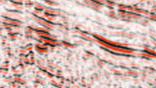 dim spots
Motivation
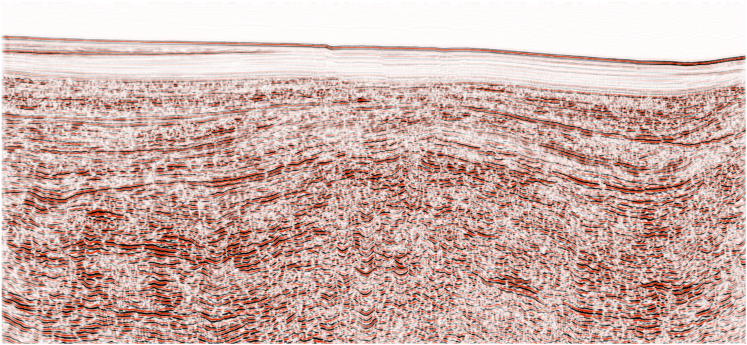 CIG 16/31
Motivation
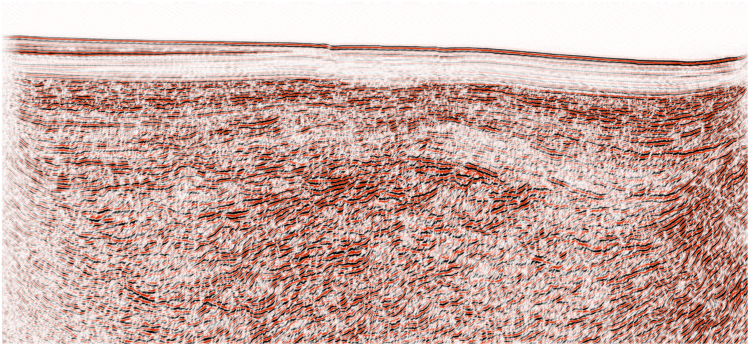 CIG  1/31
Motivation
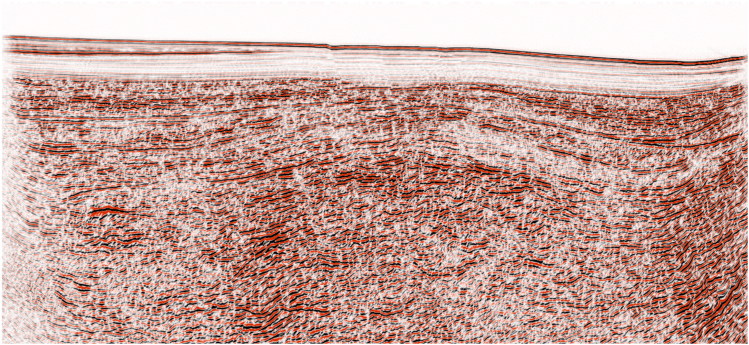 CIG  5/31
Outline
Motivations
NLM filter
  NLM filtering of images
  NLM+trim statics of migration images
Results (GOM data)
Conclusions
[Speaker Notes: My talk is organized in the following way:

1. The first part is motivation. I will talk about a least squares migration (LSM ) advantages and challenges.
2. The second part is theory for a deblurring filter, which is an alternative method to LSM.
3. In the third part, I will show a numerical result of a deblurring filter.

4. The fourth is the main part of my talk.
Deblurred LSM (DLSM) is a fast LSM with a deblurring filter.
I will explain how to use the filter in LSM algorithm.

5. Then I will show numerical results of the DLSM.
6. Then I will conclude my presentation.

Each figure has a slide number is shown at the footer.]
Non-Local Mean Filter
sensitivity controller
normalization
best match survives
filtering weight
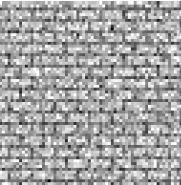 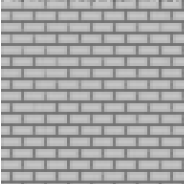 pb
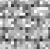 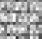 pa
search neighborhood
patch
Buades et al., 2005
Non-Local Mean Example
favors repetitive structures
Endo-filtered by NLM
filtering weights
A noisy image
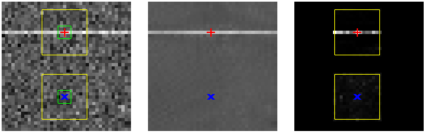 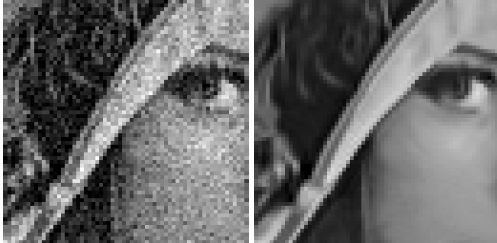 search neighborhood
patch
Outline
Motivations
NLM filter
NLM filtering of images
  NLM+trim statics of migration images
Results (GOM data)
Conclusions
[Speaker Notes: My talk is organized in the following way:

1. The first part is motivation. I will talk about a least squares migration (LSM ) advantages and challenges.
2. The second part is theory for a deblurring filter, which is an alternative method to LSM.
3. In the third part, I will show a numerical result of a deblurring filter.

4. The fourth is the main part of my talk.
Deblurred LSM (DLSM) is a fast LSM with a deblurring filter.
I will explain how to use the filter in LSM algorithm.

5. Then I will show numerical results of the DLSM.
6. Then I will conclude my presentation.

Each figure has a slide number is shown at the footer.]
Stacking Strategies
Poor candidate for pilot
Tree representation
Washed out
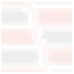 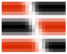 B2
B1
A1
NLM filter+ correlate+shift
stack
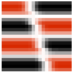 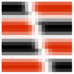 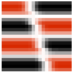 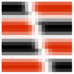 Out of phase
Recursive Stacking/Destacking
Stacking prestack images
(no  pilot needed)
1
A
2
1
B
1
2
3
4
C
Destacking
Outline
Motivations
NLM filter
  NLM filtering of images
  NLM+trim statics of migration images
Results (GOM data)
Conclusions
[Speaker Notes: My talk is organized in the following way:

1. The first part is motivation. I will talk about a least squares migration (LSM ) advantages and challenges.
2. The second part is theory for a deblurring filter, which is an alternative method to LSM.
3. In the third part, I will show a numerical result of a deblurring filter.

4. The fourth is the main part of my talk.
Deblurred LSM (DLSM) is a fast LSM with a deblurring filter.
I will explain how to use the filter in LSM algorithm.

5. Then I will show numerical results of the DLSM.
6. Then I will conclude my presentation.

Each figure has a slide number is shown at the footer.]
Stacked Prestack Migration Images
0
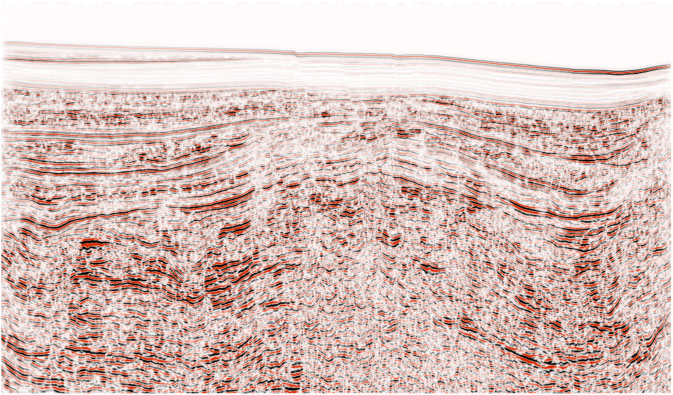 (31 plane-wave gathers)
Z (km)
3.6
0
X (km)
15
Stacked Prestack+Trim Statics Migration Images
0
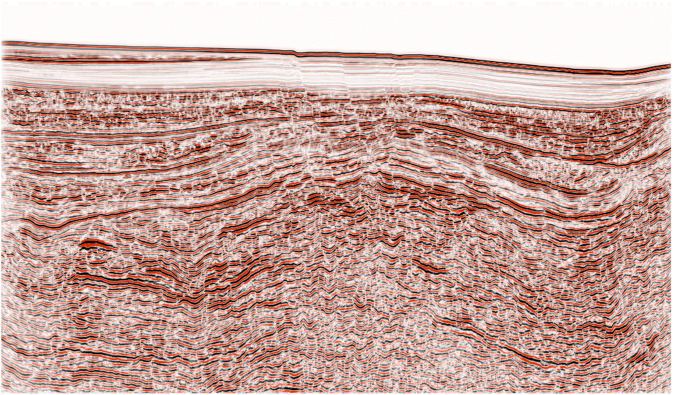 (31 plane-wave gathers)
Z (km)
3.6
0
X (km)
15
Stacked Prestack Migration Images
0
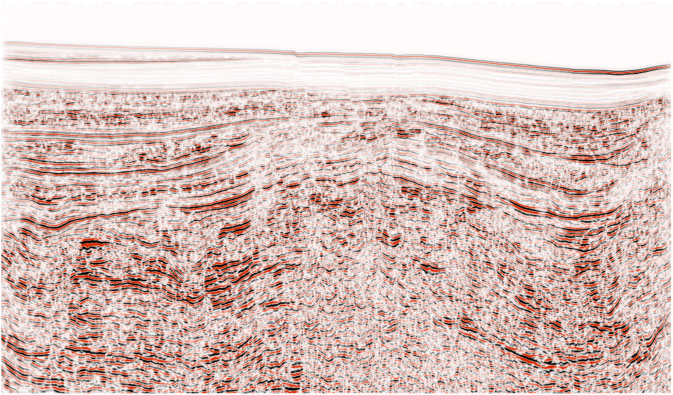 (31 plane-wave gathers)
Z (km)
3.6
0
X (km)
15
Stacked Prestack+Trim Statics Migration Images
0
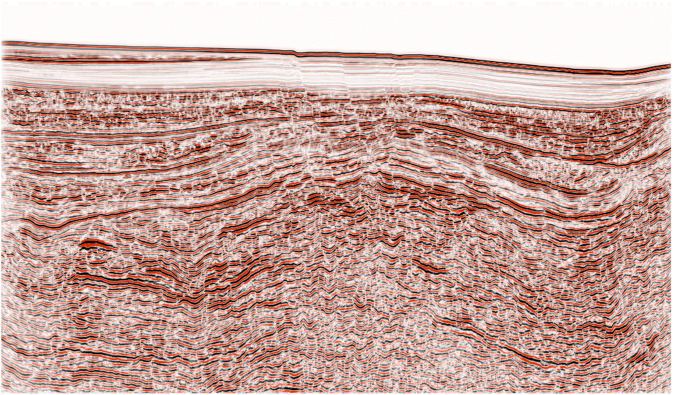 (31 plane-wave gathers)
Z (km)
3.6
0
X (km)
15
Too Good to be True
0
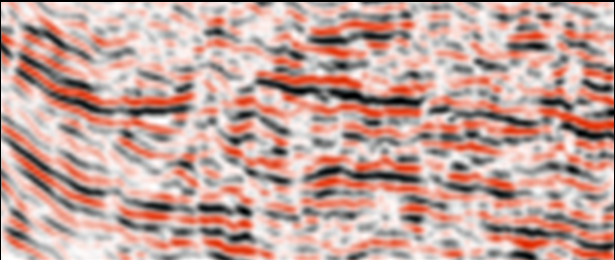 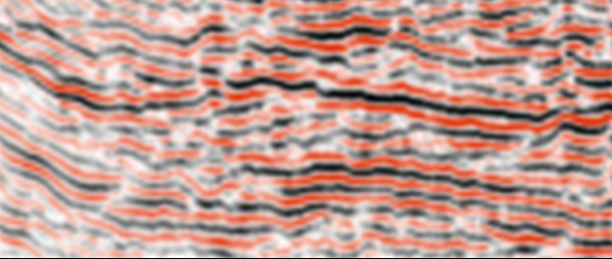 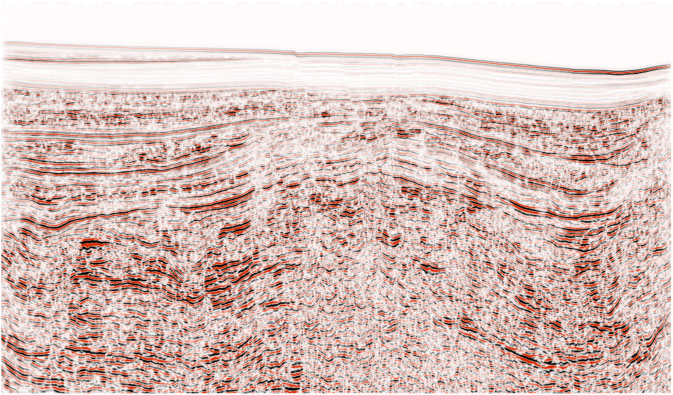 (31 plane-wave gathers)
Really?
Z (km)
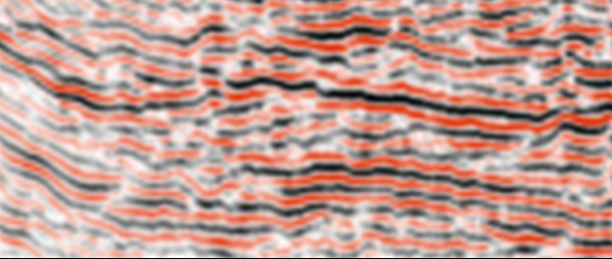 3.6
0
X (km)
15
Local Trim Statics Shifts
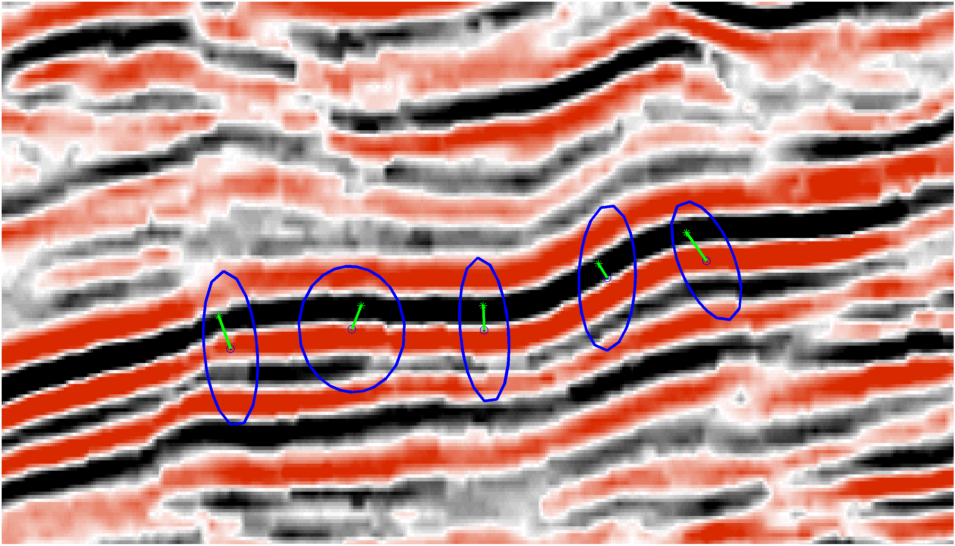 poststack
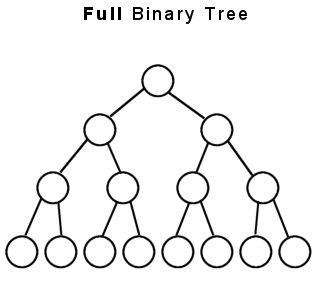 *
l
.
.
.
.
.
.
.
.
prestack
.
.
Scatter plot:
3s
.
x
*
.
.
.
.
.
Cluster mean
z
Local Trim Statics Shifts
Ideally, we want a v(x,y,z) that reduces
scatter
.
.
x
.
.
.
.
.
.
z
Local Trim Statics Shifts
Reduced scatter implies a more accurate
velocity model: e = ½ S||Ri-R||2  MVA
.
over iterations
.
x
.
Ri
.
Relation to 
subsurface offset
.
.
.
2h2
.
2h1
z
x
z
Outline
Motivations
NLM filter
  NLM filtering of images
  NLM+trim statics of migration images
Results (GOM data)
Conclusions
[Speaker Notes: My talk is organized in the following way:

1. The first part is motivation. I will talk about a least squares migration (LSM ) advantages and challenges.
2. The second part is theory for a deblurring filter, which is an alternative method to LSM.
3. In the third part, I will show a numerical result of a deblurring filter.

4. The fourth is the main part of my talk.
Deblurred LSM (DLSM) is a fast LSM with a deblurring filter.
I will explain how to use the filter in LSM algorithm.

5. Then I will show numerical results of the DLSM.
6. Then I will conclude my presentation.

Each figure has a slide number is shown at the footer.]
Conclusions
Trim statics can align reflectors
 mispositioned across prestack images due to velocity inaccuracies
Noticeable improvement in feature coherency
Limitation: although features are clearly revealed, their locations might still be wrong
We can quantify and reduce the locational variance of the revealed features,
thereby inverting the velocity
Thanks to Sponsors of CSIM Consortium
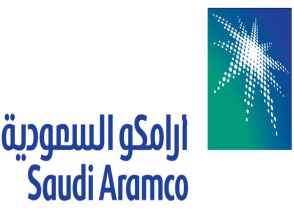 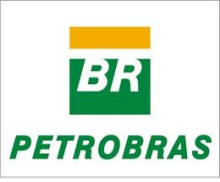 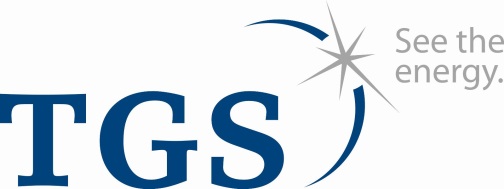 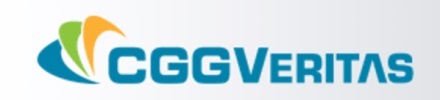 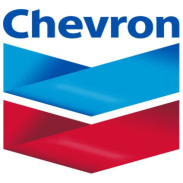 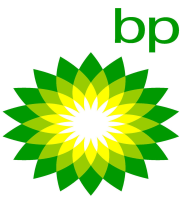 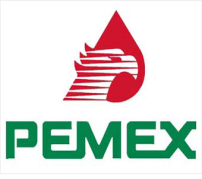 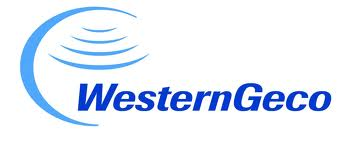 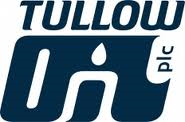 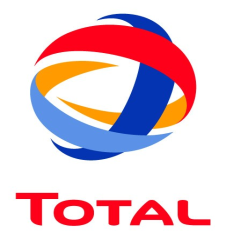 Non-Local Mean Filter
senstivity controller
normalization
best match survives
filtering weight
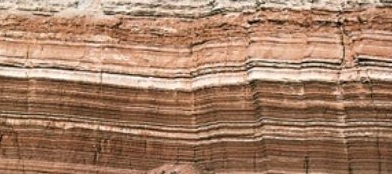 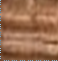 pa
pb
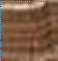 search neighborhood
patch
Buades et al., 2005
Non-Local Mean Filter
sensitivity controller
normalization
best match survives
filtering weight
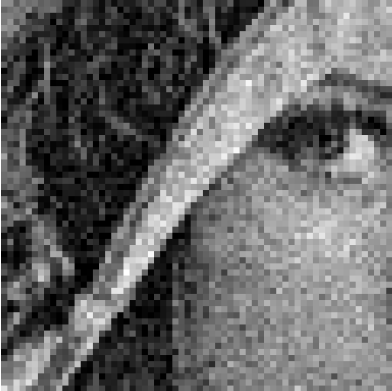 pb
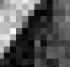 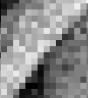 pa
search neighborhood
patch
Buades et al., 2005